The Effectsof Effectson Constructivism
Liron Cohen     Sofia Abreu Faro     Ross Tate
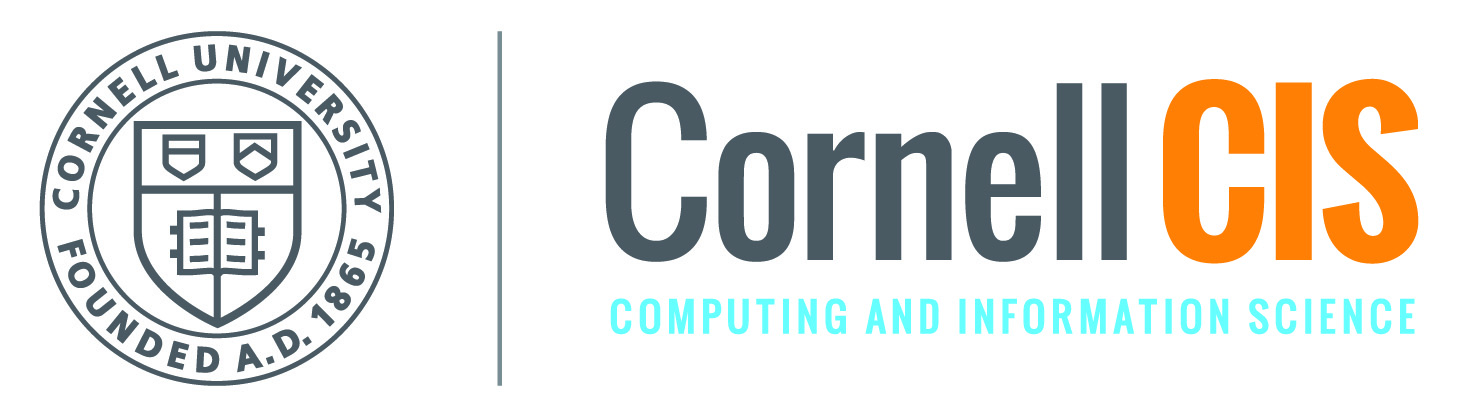 Modeling Constructivism
Models

Computation
Partial Combinatory Algebra
Models Higher-Order Logic
Realizability Tripos
Models Extensional Type Theory
Realizability Topos
Countable Choice (CC)
Constructive Process
Non-Deterministic Constructivism
Relational Combinatory Algebra
Constructive Toposes
Models

Computation
Models Higher-Order Logic
Models Extensional Type Theory
Constructive Toposes
Models

Computation
Models Higher-Order Logic
Models Extensional Type Theory
Higher-Order Logic for RCA
Non-Determinism Can RefuteCountable Choice
Flip RCA
Refuting Countable Choice
Contradiction
CC and Constructive Reals
Modulated Cauchy Reals

Cauchy Reals

Dedekind Reals
(Weak)
Countable
Choice
Stateful Constructivism
Stateful Combinatory Algebra
Constructive Toposes
Models

Computation
Models Higher-Order Logic
Models Extensional Type Theory
Higher-Order Logic for SCA
StateCan RestoreCountable Choice
Memo SCA
Restoring Countable Choice
RaisingQuestions
Questions to Consider
Stability under effectful extensions?
New principles enabled by effects?
When are effects no longer constructive?
Effect-agnostic realizability of constructivism?